продолжение
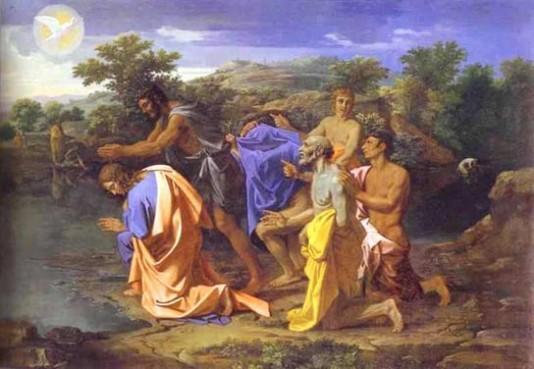 Иисус Христос освятил Крещение свои собственным примером, крестившись у Иоанна Крестителя, а потом, по воскресении Своём, дал повеление апостолам:
«Идите, научите все народы, крестя их во имя Отца и Сына и Святого Духа» (Евангелие от Матфея 28, 19)
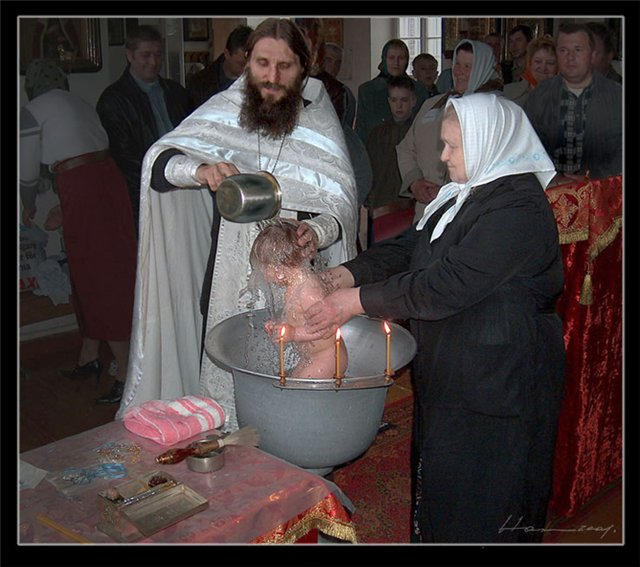 В обычных жизненных обстоятельствах Таинство Крещения совершают епископы и священники Православной Церкви.
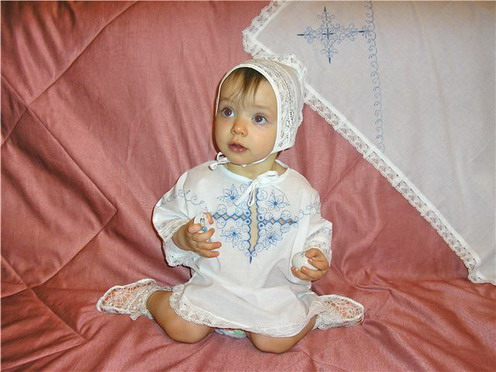 "Крещается раб Божий (раба Божия, имярек) во имя Отца (первое погружение), аминь, и Сына (второе погружение), аминь, и Святаго Духа (третье погружение), аминь";
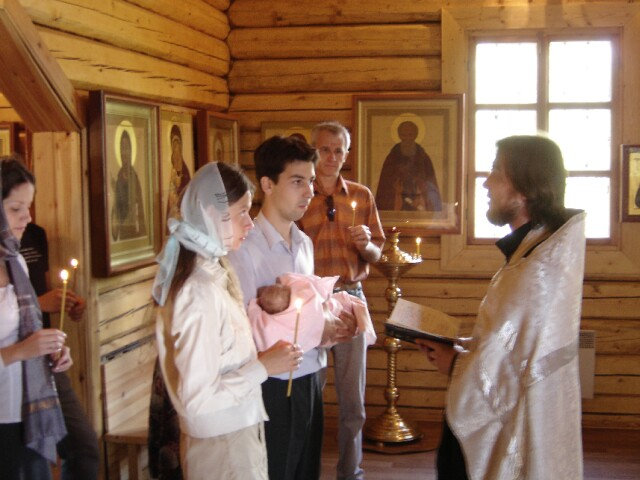 Крёстные родители – воспреемники,  близкие к семье крещаемого люди, принимающие на себя обязанность наставлять крестника в духовной жизни, молиться о нем, следить за его воспитанием, учить благочестивой жизни, трудолюбию, кротости, воздержанию, любви и другим добродетелям. На крестного ложится и часть ответственности за поступки его крестника.
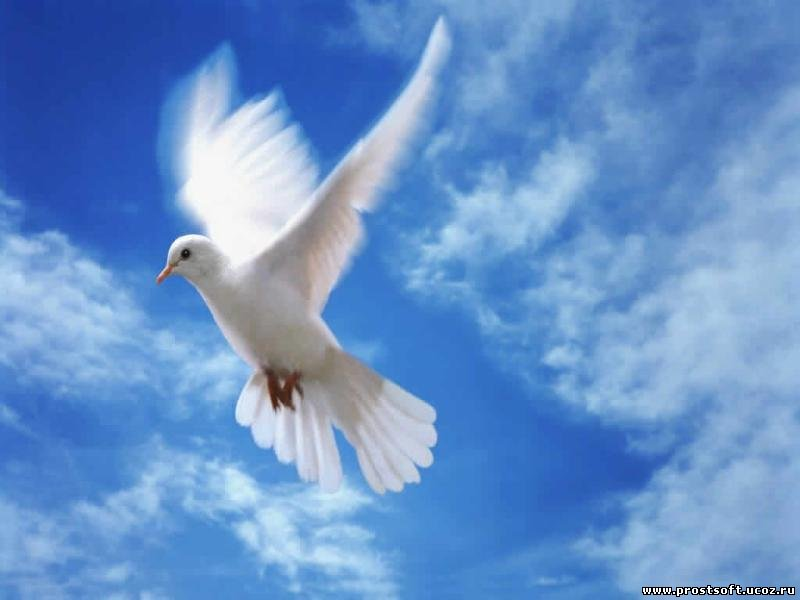 После совершения Таинства Крещения нового члена Христовой Церкви облачают в белую одежду: крестильную рубашку соответствующего размера.
       Облачение крещенного в белую одежду, которую отцы Церкви называют "блистающей ризой, ризою царской, одеждой нетления", является знаком восстановления его истинной природы, утраченной всем человечеством грехопадением прародителей:
           И облачая его во одеяние, священник глаголет: 
"Облачается раб Божий (раба Божия, имярек) в ризу правды, во имя Отца и Сына и Святаго Духа, аминь".